Ульяновский государственный технический университет
Высшая школа менеджмента
ВНЕДРЕНИЕ ЭЛЕКТРОННЫХ РЕЦЕПТОВ
Автор проекта:
Суходоев Вячеслав Александрович
НОРМАТИВНО-ПРАВОВОЕ ОБЕСПЕЧЕНИЕ 
ИТ В ЗДРАВООХРАНЕНИИ
УКАЗ                                         создание механизмов взаимодействия медицинских 
ПРЕЗИДЕНТА                   организаций на основе единой государственной 
№ 204 от 7.05.2018  информационной системы в сфере здравоохранения
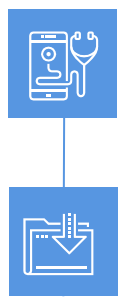 НАЦИОНАЛЬНЫЙ ПРОЕКТ «ЗДРАВООХРАНЕНИЕ» 
ФЕДЕРАЛЬНЫЙ ПРОЕКТ  
«СОЗДАНИЕ ЕДИНОГО ЦИФРОВОГО КОНТУРА В ЗДРАВООХРАНЕНИИ НА ОСНОВЕ ЕГИСЗ»
ФЕДЕРАЛЬНЫЙ ЗАКОН № 242-ФЗ от 29.07.2017
• виды информационных систем в здравоохранении 
   (архитектура единого цифрового контура, ЕГИСЗ)
• телемедицина
• электронные медицинские документы
• электронные услуги для граждан
ЗАКОНОДАТЕЛЬНАЯ БАЗА
1. Федеральный закон от 12.04.2010 N 61-ФЗ (ред. от 03.04.2020) 
"Об обращении лекарственных средств" 

2. Приказ Министерства здравоохранения РФ от 13.02.2013г. №66 (ред. от 10.09.2019) 
«Об утверждении Стратегии лекарственного обеспечения населения Российской Федерации на период до 2025 года и плана ее реализации» 

3. Приказ Министерства здравоохранения РФ от 14.01.2019 № 4н (ред. от 11.12.2019) 
"Об утверждении порядка назначения лекарственных препаратов, форм рецептурных бланков на лекарственные препараты, порядка оформления указанных бланков, их учета и хранения" «Рецепт в форме электронного документа формируется с использованием ГИС в сфере здравоохранения РФ, МИС МО». Факт выдачи фиксируется.
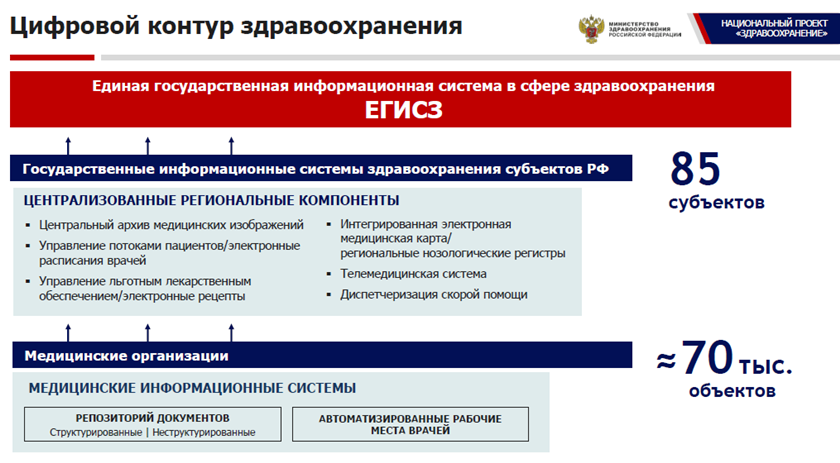 1.  Продают рецептурные
     лекарства без рецептов 
2.  Не передают предписаний по
     приему
3. 10% случаев не могут разобрать
     подчерк врача
ТЕКУЩАЯ СИТУАЦИЯ В РОССИИ
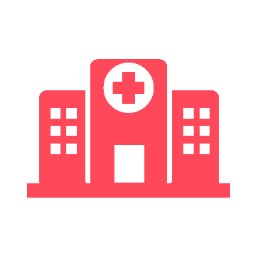 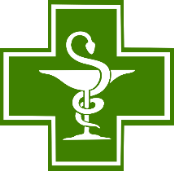 Более 30% приемов только 
     для продления рецепта
2. 57% случаев назначения опасных
     комбинаций
3. До 50% времени тратиться на
    заполнение бумаг
4. 76% рецептурных бланков
    оформляются с нарушениями
ТЕКУЩАЯ СИТУАЦИЯ В РОССИИ
ПАЦИЕНТЫ
92% хотят знать больше о своем лечении
51 % ищут информации о лекарствах в интернете
Большой риск потери или порчи бумажного рецепта
ГУ «УЛЬЯНОВСКАЯ ГОСУДАРСТВЕННАЯ АПТЕКА»
Льготное лекарственное обеспечение  
Оптовая реализация лекарственных средств
2020
2021
Розничная реализация лекарственных средств
SWOT - АНАЛИЗ
Слабые стороны
Сильные стороны
Аптечный склад
Интеграция с РМИС
Удобное расположение
Нет электронных сервисов
Зависимость от бюджета 
География присутствия
S
W
Возможности
Угрозы
T
O
Расширение услуг Открытие аптек Внедрение it-технологий
Конкуренция
Экономический кризис
Потеря репутации
Медицинское
назначение
Медицинское
назначение
ПЛАТФОРМА «ЭЛЕКТРОННЫЙ РЕЦЕПТ»
Электронный рецепт
Обратная связьо лечении
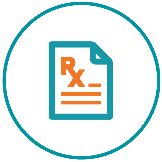 Медицинская организация
Пациенты
Аптека
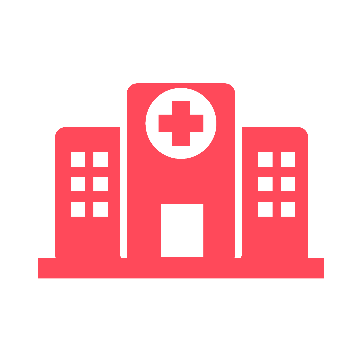 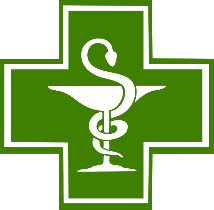 Сервер храненияданных
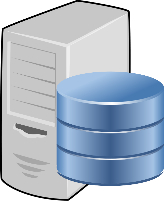 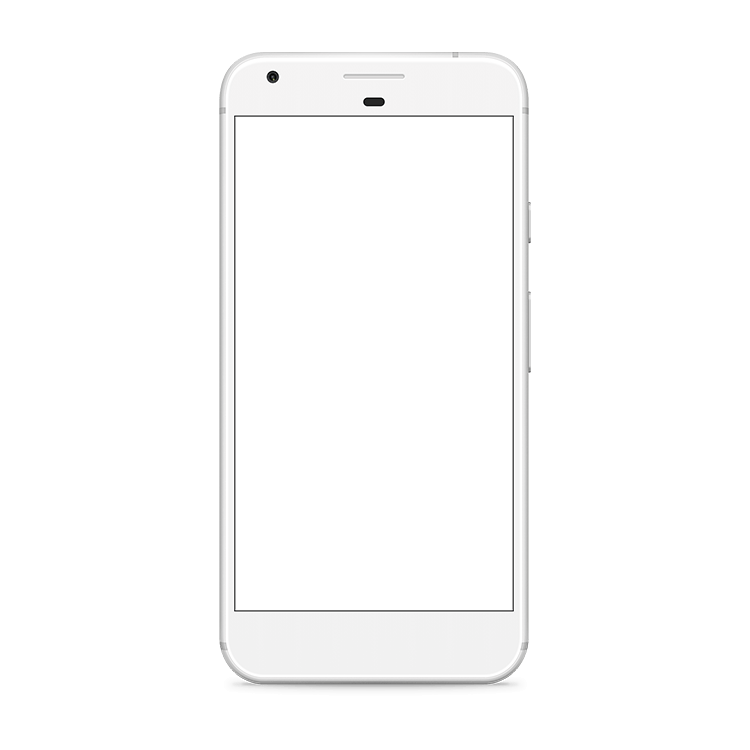 МОБИЛЬНОЕ ПРИЛОЖЕНИЕ
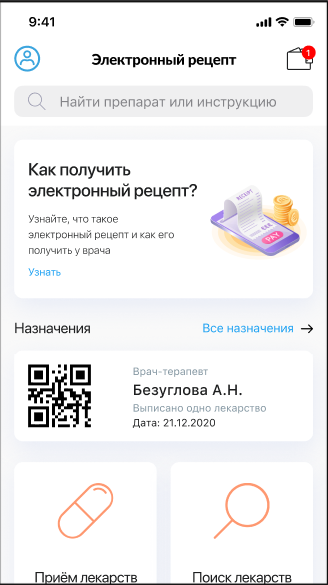 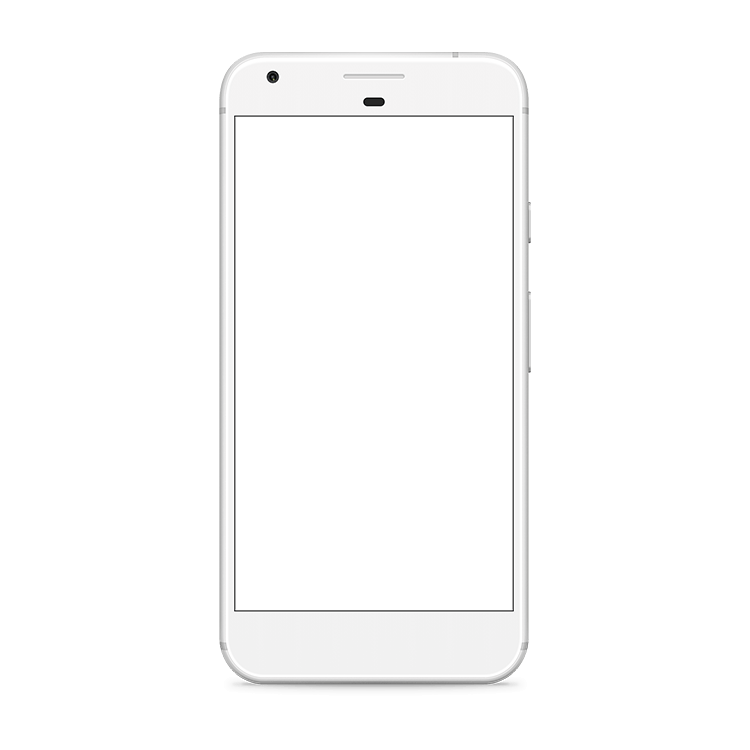 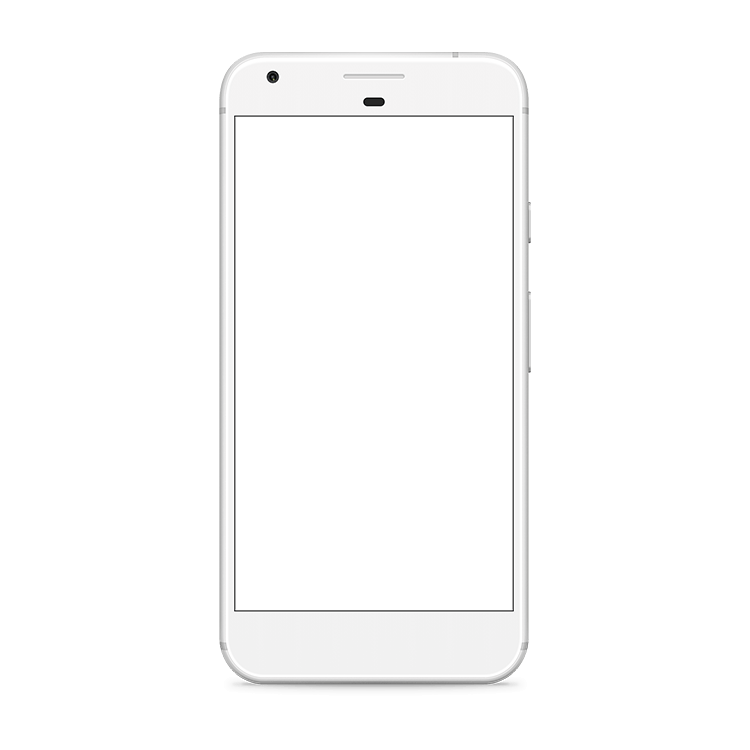 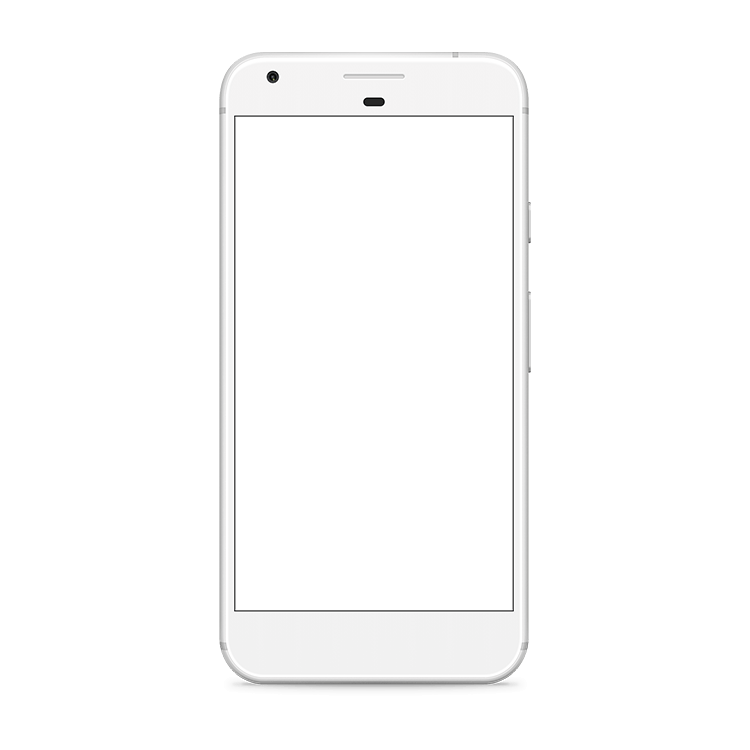 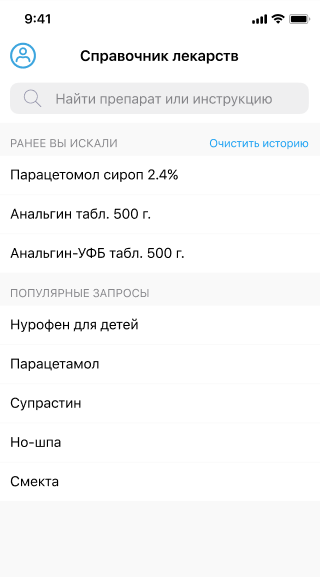 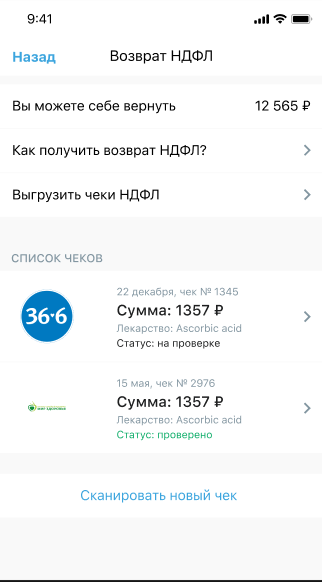 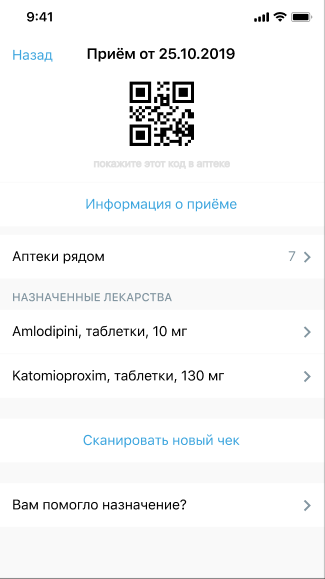 Главный экран
Справочник лекарств
Возврат налогового вычета
QR – код для получения (покупки)
ПРЕИМУЩЕСТВА ЭЛЕКТРОННЫХ РЕЦЕПТОВ
МЕНЬШЕ ОШИБОК МЕДИЦИНСКИХ НАЗНАЧЕНИЙ
УВЕЛИЧЕНИЕ СКОРОСТИ ВЫПИСКИ РЕЦЕПТОВ
ДИСТАНЦИОННОЕ ПРОДЛЕНИЕ РЕЦЕПТОВ
ИСТОРИЯ ВЫПИСАННЫХ НАЗНАЧЕНИЙ И РЕЦЕПТОВ
ПОВЫШАЕТСЯ ДИСЦИПЛИНА ПРИЕМА
СНИЖЕНИЕ ЗАТРАТ НА ОБРАБОТКУ И ХРАНЕНИЕ РЕЦЕПТОВ
УЧАСТИНИКИ ПРОЕКТА
ПРАВИТЕЛЬСТВО УЛЬЯНОВСКОЙ ОБЛАСТИ
МИНИСТЕРСТВО ЗДРАВООХРАНЕНИЯ
МЕДИЦИНСКИЙ ИНФОРМАЦИОННО-АНАЛИТИЧЕСКИЙ ЦЕНТР
МЕДИЦИНСКИЕ ОРГАНИЗАЦИИ
АПТЕЧНЫЕ ОРГАНИЗАЦИИ
ЧАСТНЫЙ ПАРТНЕР
ПАЦИЕНТЫ
ОРГАНИЗАЦИОННАЯ СХЕМА
ФИНАСОВАЯ МОДЕЛЬ ПРОЕКТА
ГОСУДАРСТВЕННО-ЧАСТНОЕ ПАРТНЕРСТВО
ДОГОВОР
ГОСУДАРСТВО
КОММЕРЧЕСКАЯ ОРГАНИЗАЦИЯ
ЭЛЕКТРОННАЯ УСЛУГА
ПОКАЗАТЕЛИ ЭКОНОМИЧЕСКОЙ ЭФФЕКТИВНОСТИ
ВЛОЖЕНИЯ ИНВЕСТОРА
V = 1 116 000 рублей
ОБЪЕМ ПОСТУПЛЕНИЙ В ГОД
NVP = 1 147 000 рублей
ИНДЕКС РЕНТАБЕЛЬНОСТИ
PI = 2,028
ВНУТРЕННЯ НОРМА ДОХОДНОСТИ
IRR = 62,56%
СРОК ОКУПАЕМОСТИ
PP = 1,22 года
ДИАГРАММА ГАНТА
Апрель
Май
Март
Июнь
Февраль
Январь
июль
август
Запуск новых сервисов
СОЦИАЛЬНЫЙ ЭФФЕКТ
ЭКОНОМИЯ ЧЕЛОВЕКО-ЧАСОВ ВРЕМЕНИ ВРАЧЕЙ
ОТСУТСТВИЕ НЕОБХОДИМОСТИ «ПОВТОРНЫХ» ВИЗИТОВ
НАЗНАЧЕНИЯ И РЕЦЕПТЫ ВИДНЫ ВРАЧУ И КОЛЛЕГАМ
ПРОЗРАЧНОСТЬ ЛЕКАРСТВЕННОГО ОБЕСПЕЧЕНИЯ
УДОБСТВО КОНТРОЛЯ ОТПУСКА ЛЕКАРСТВЕННЫХ ПРЕПАРАТОВ 
ЭКОНОМИЯ БЮДЖЕТНЫХ СРЕДСТВ